頭髮
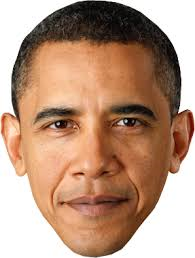 眉
耳
眼
面
鼻
/臉
嘴
嘴唇